Public Works Standard DrawingsSubcommittee Meeting
Monday, July 6, 2020
UberConference
Welcome and Introductions
Meeting Summary
Division 4000: Water Distribution
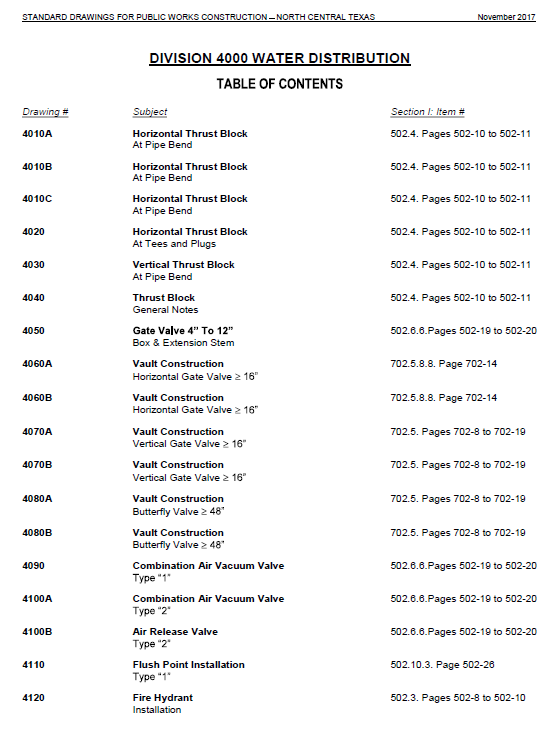 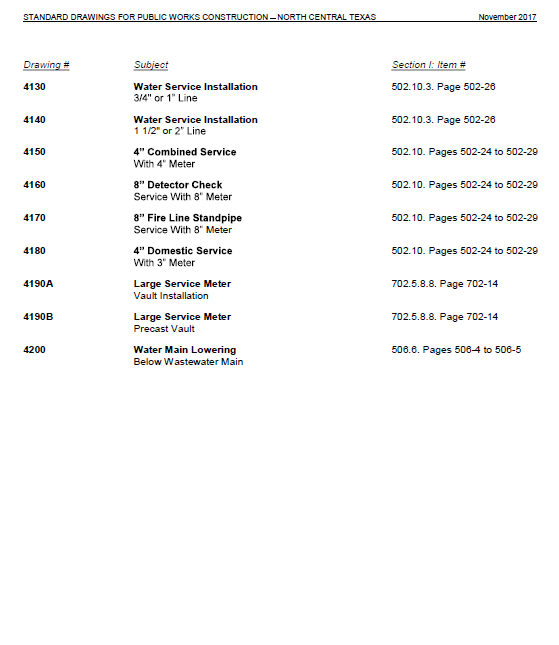 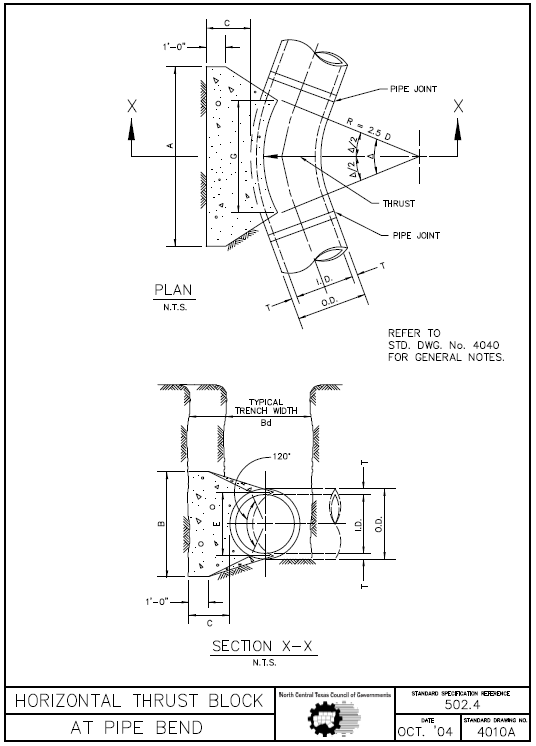 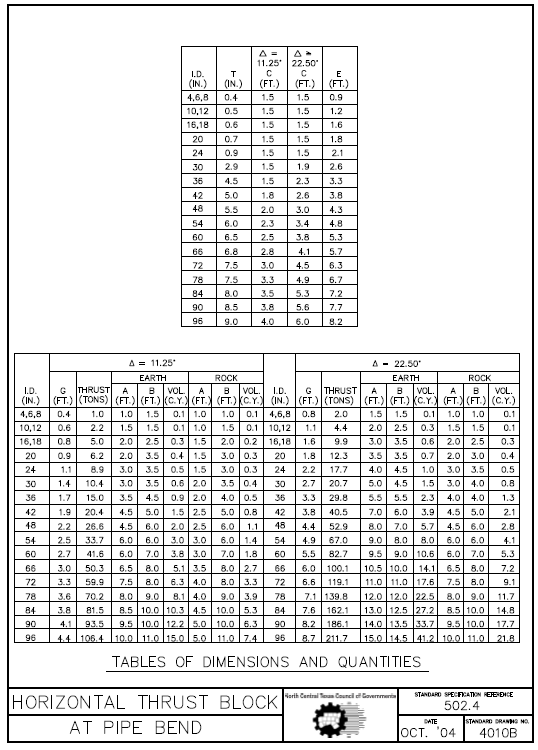 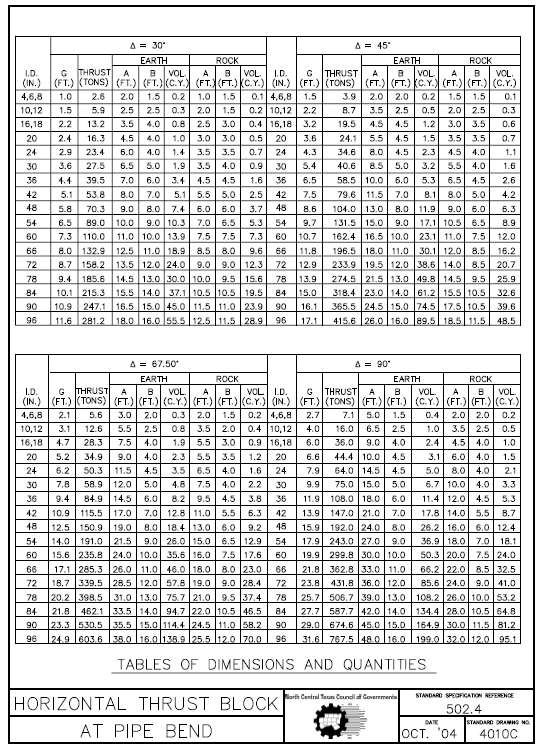 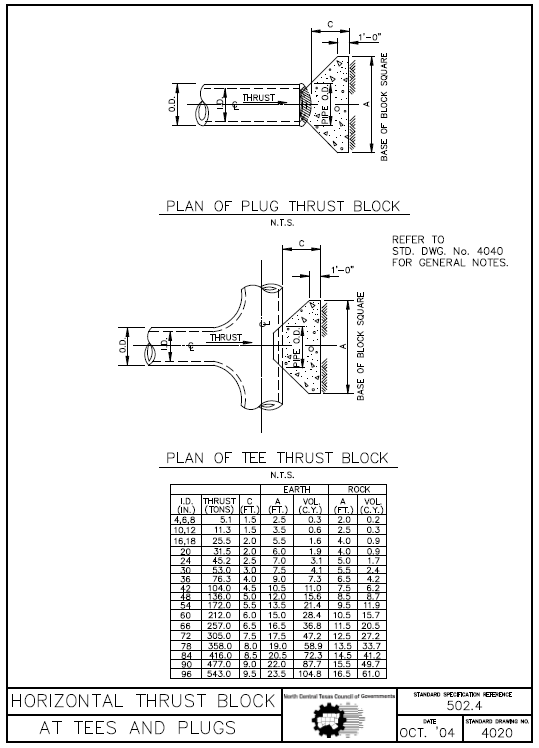 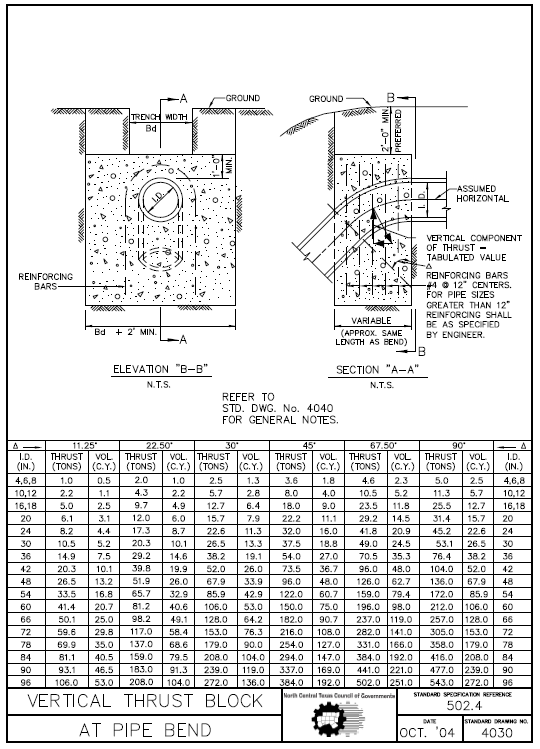 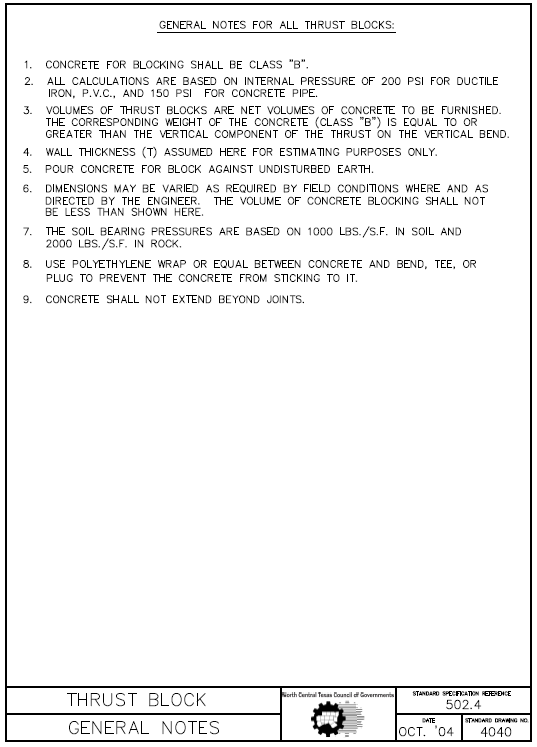 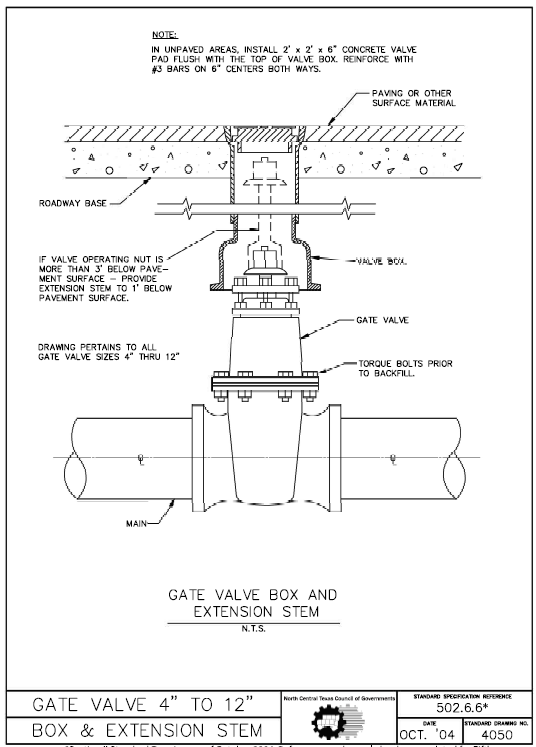 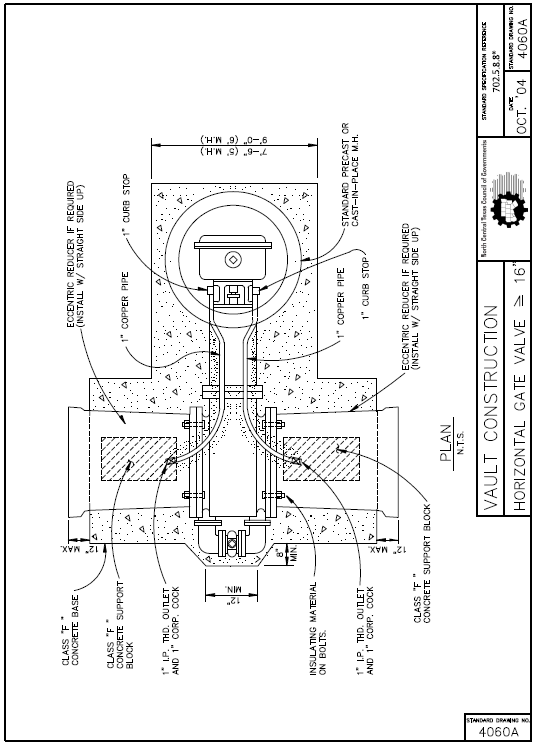 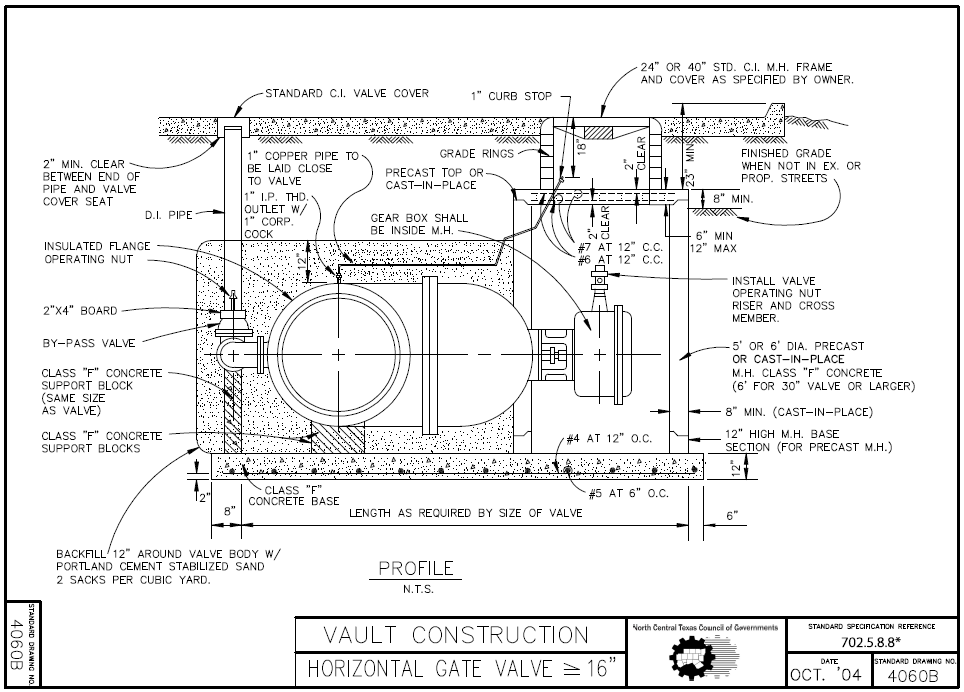 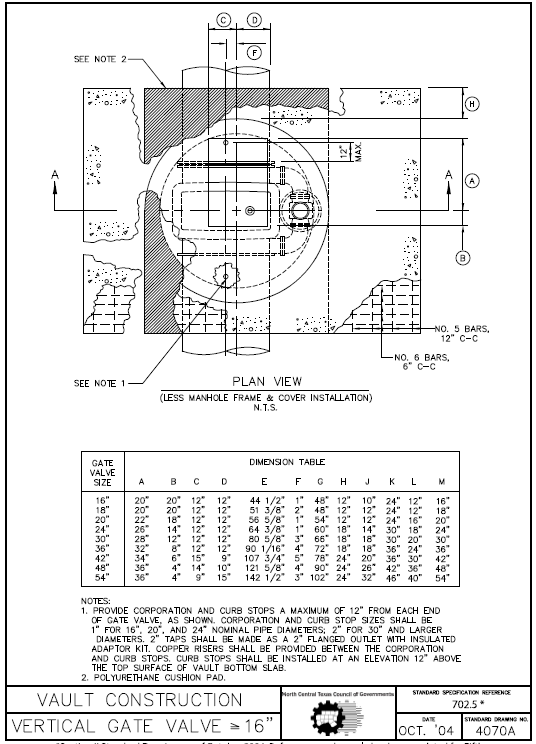 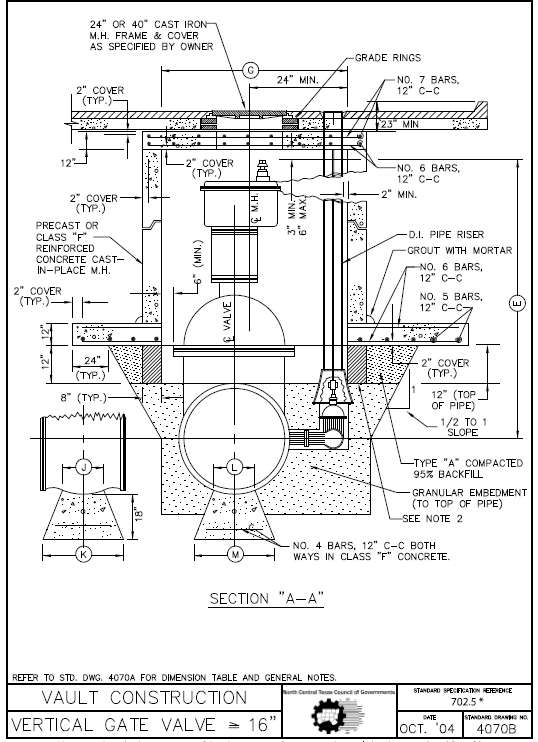 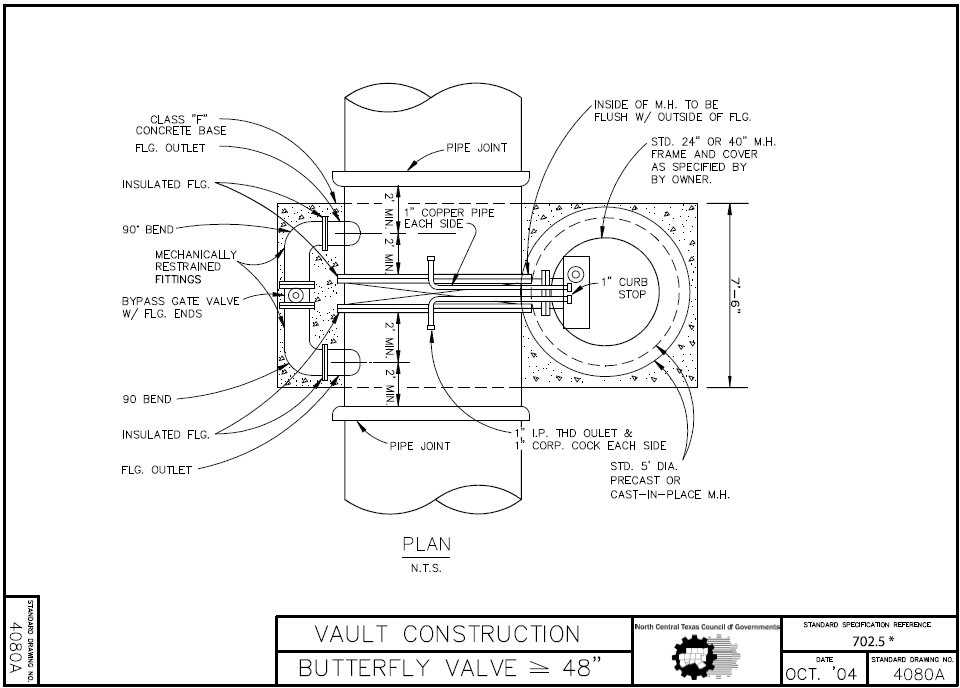 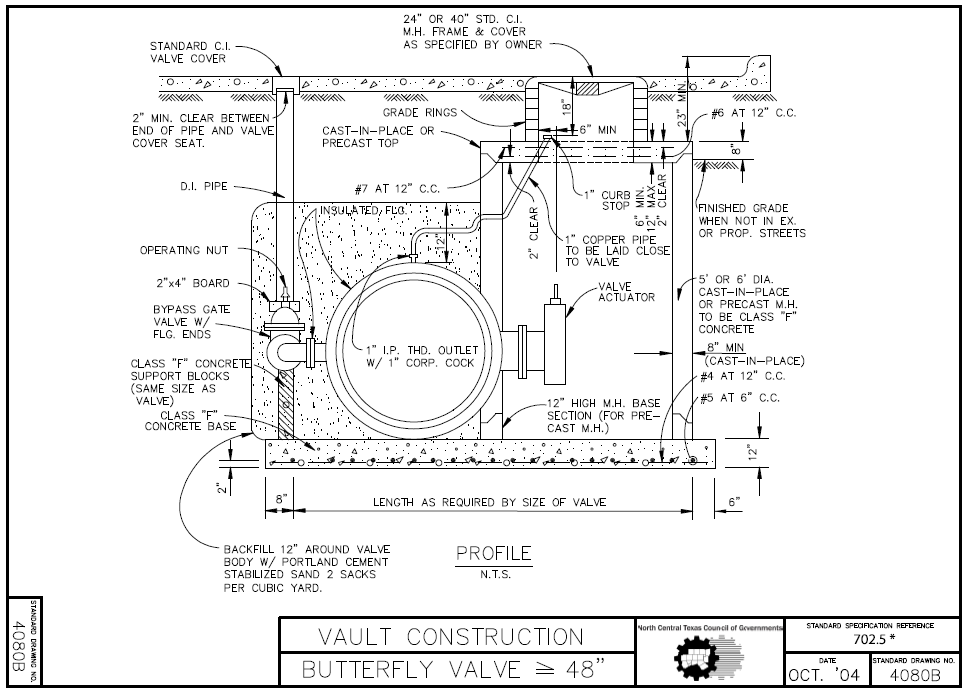 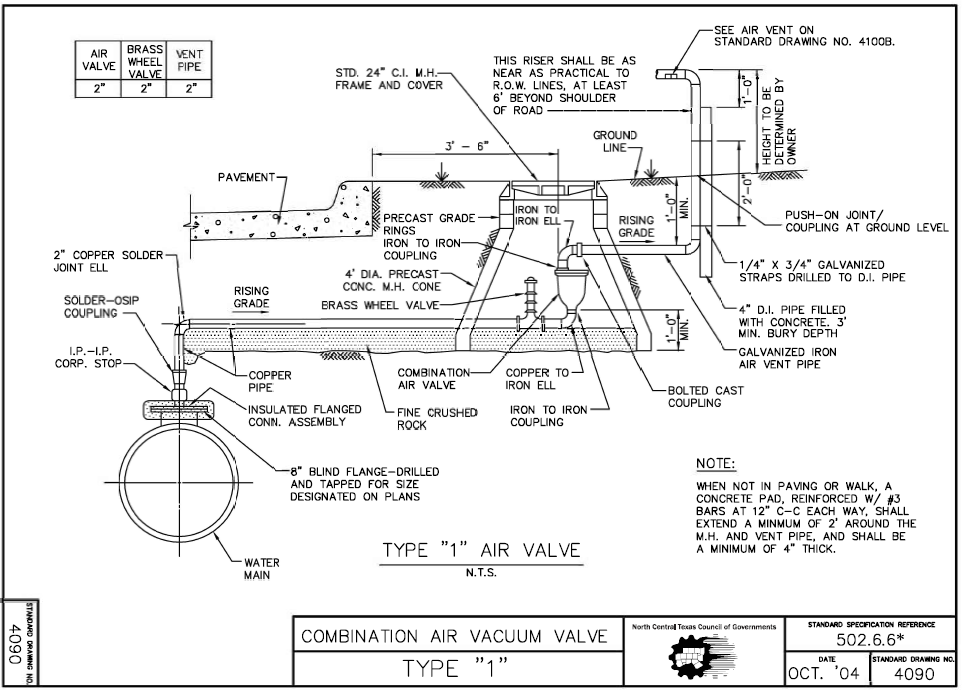 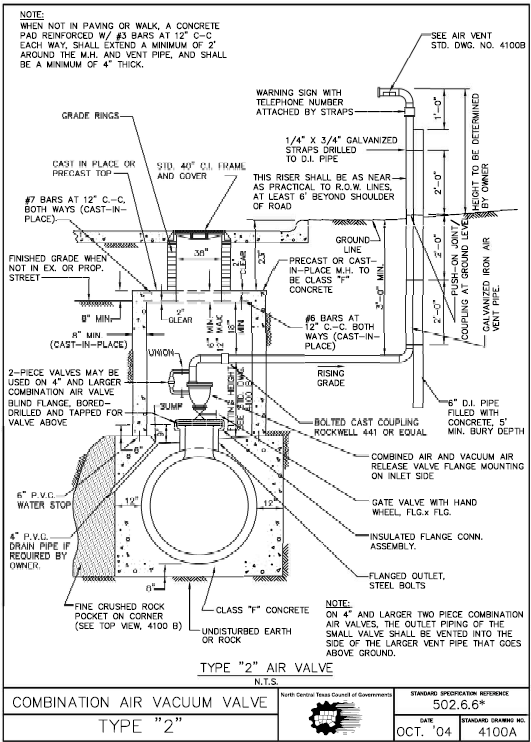 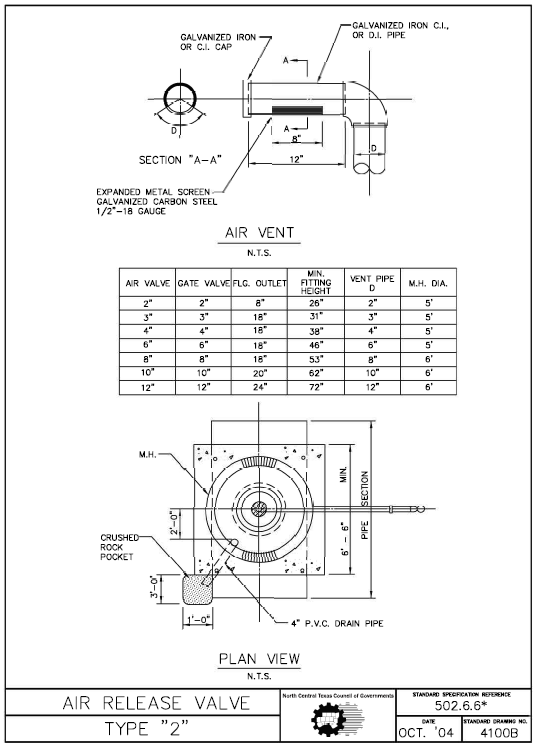 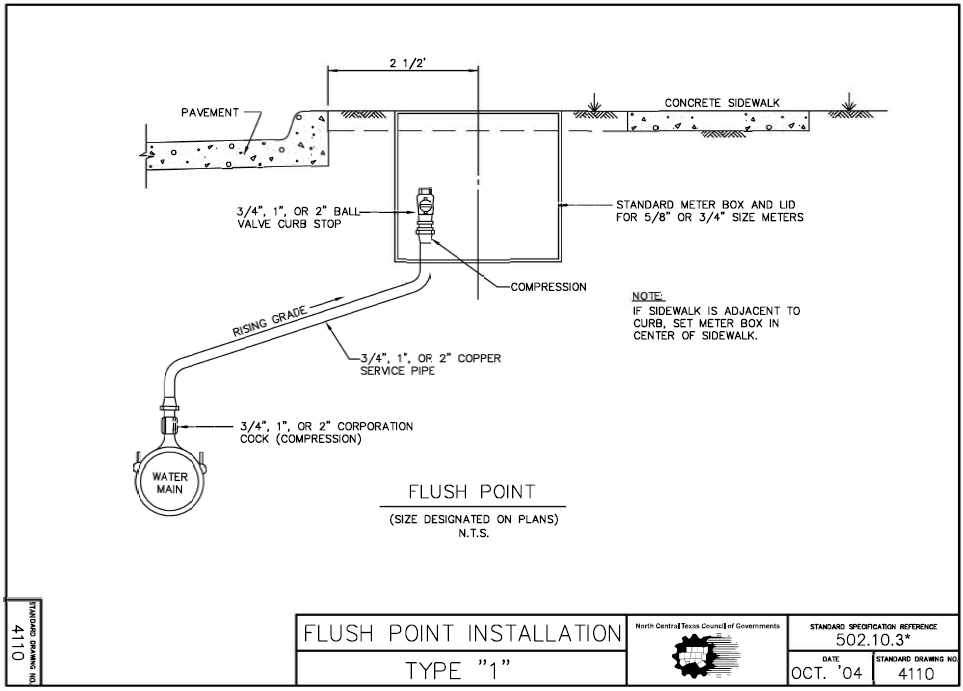 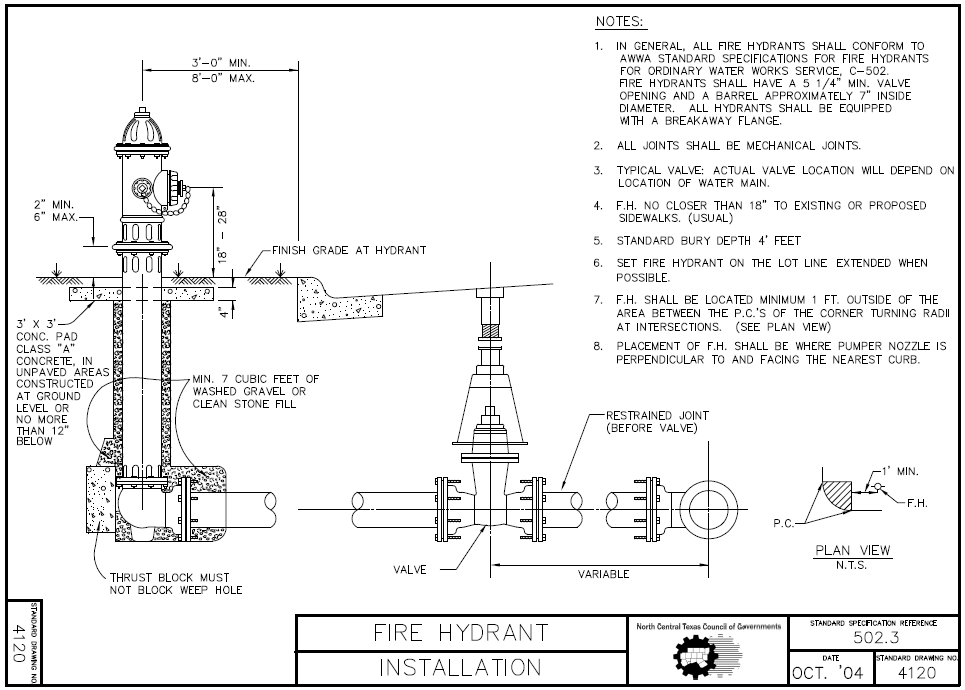 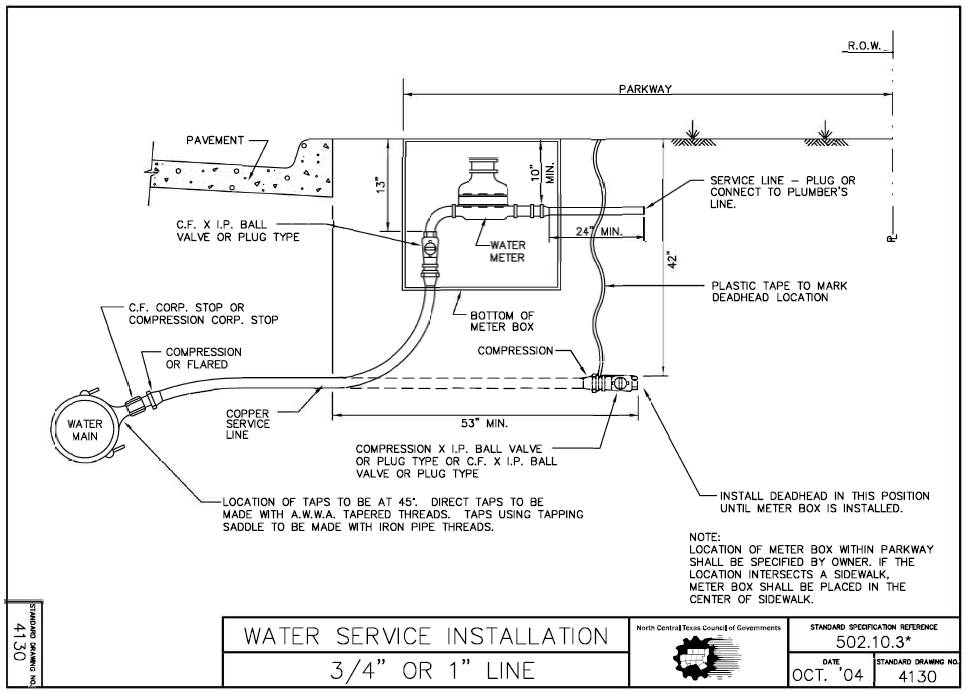 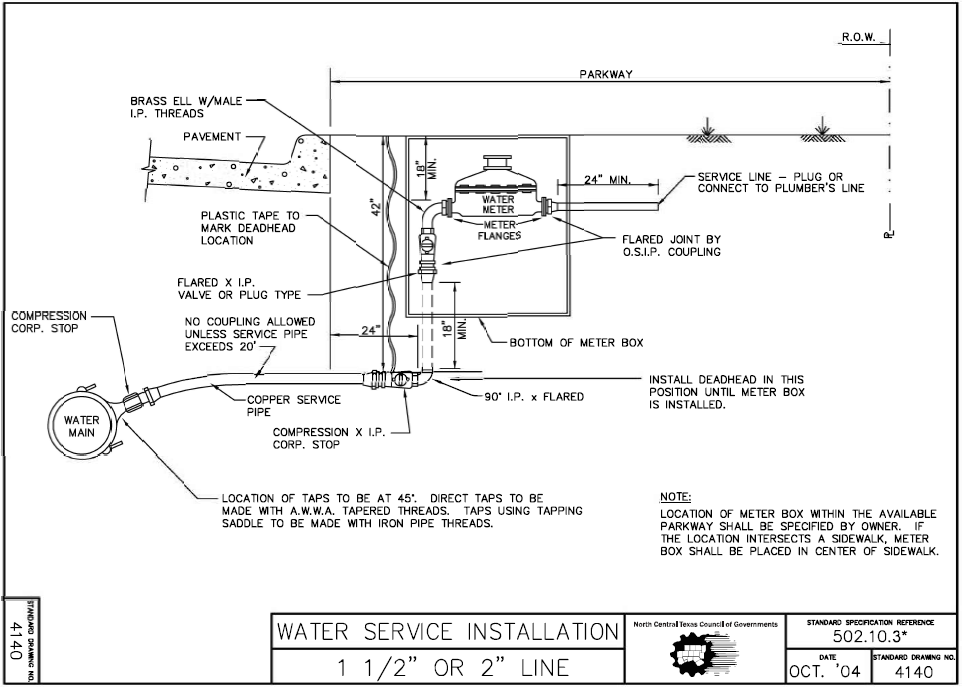 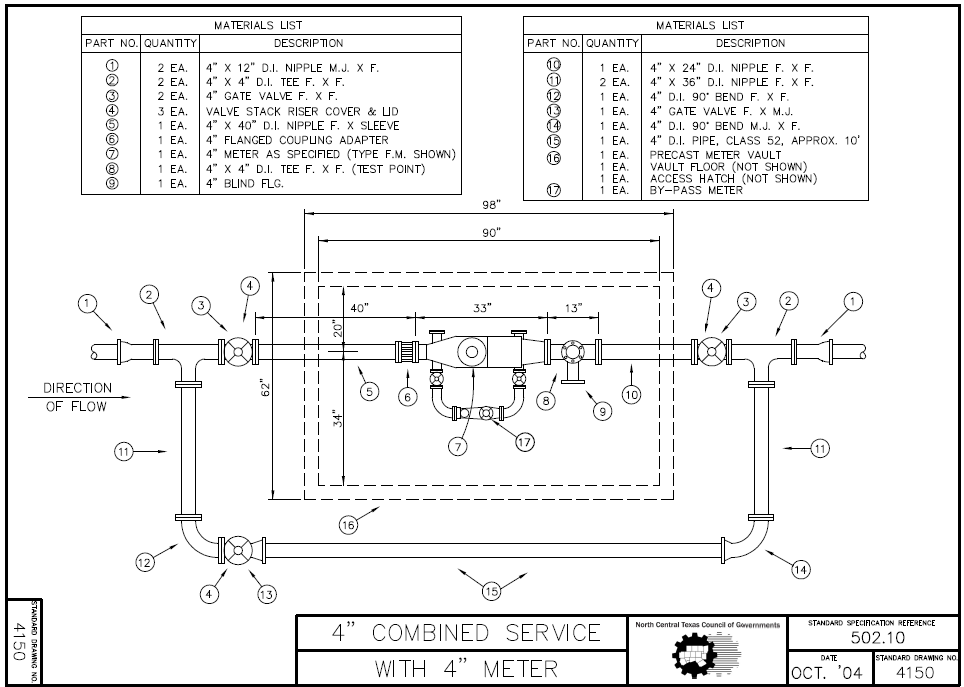 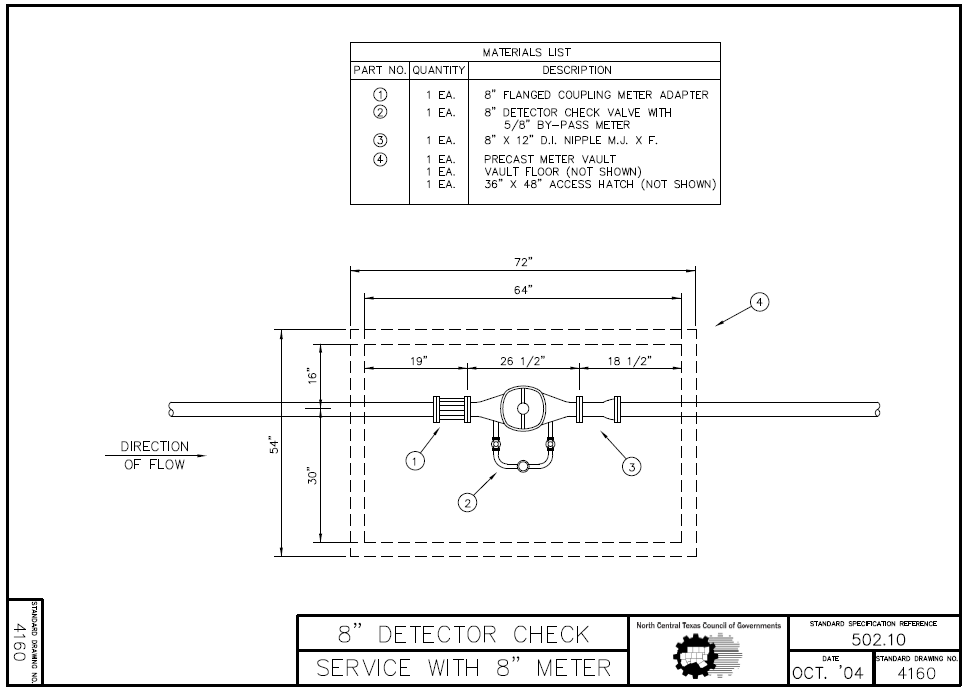 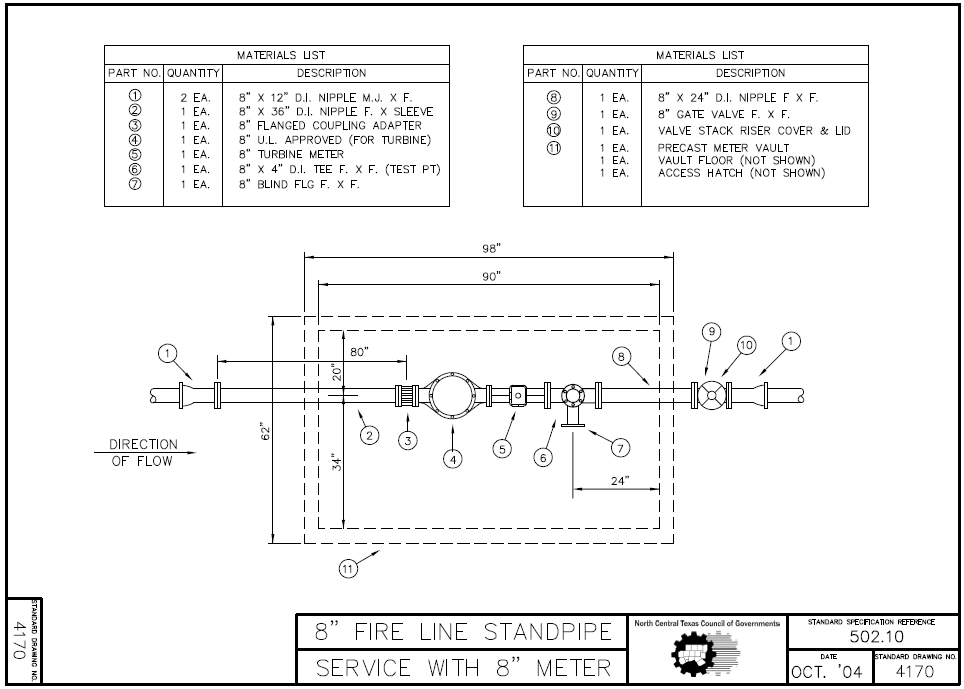 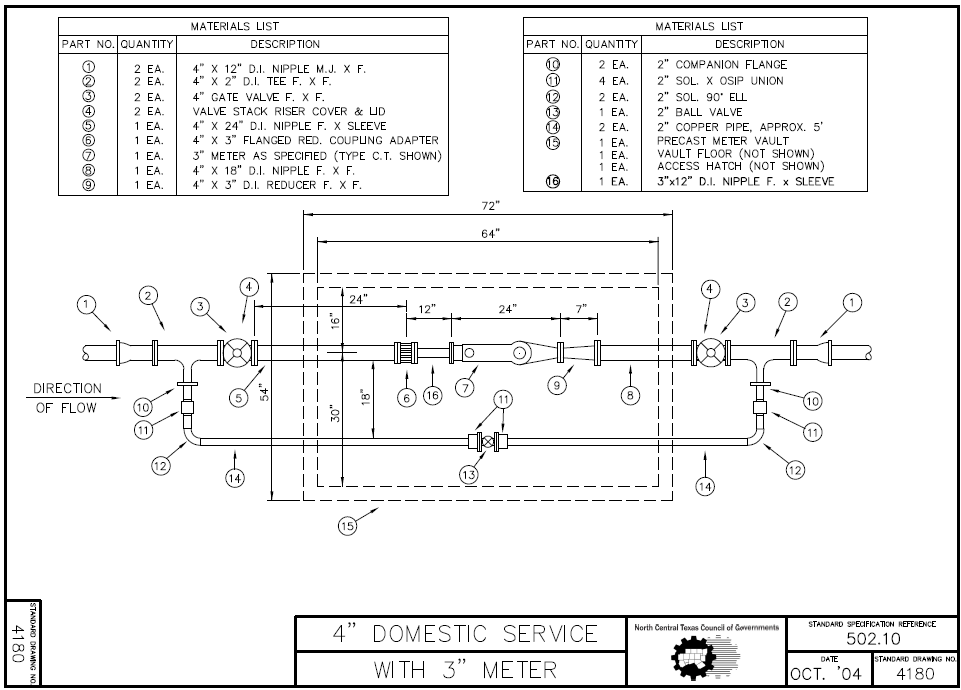 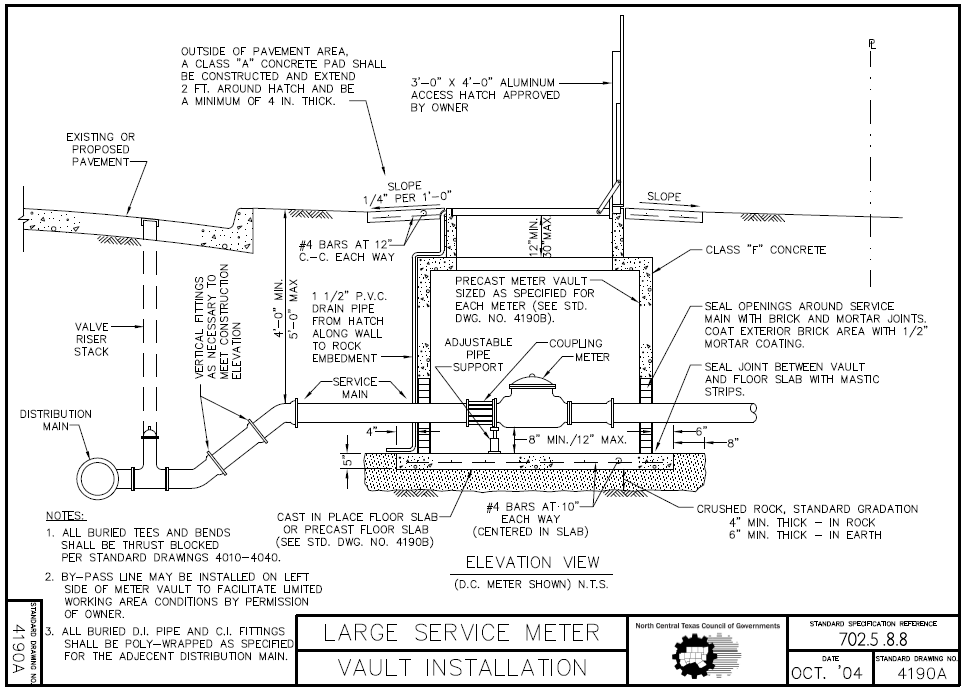 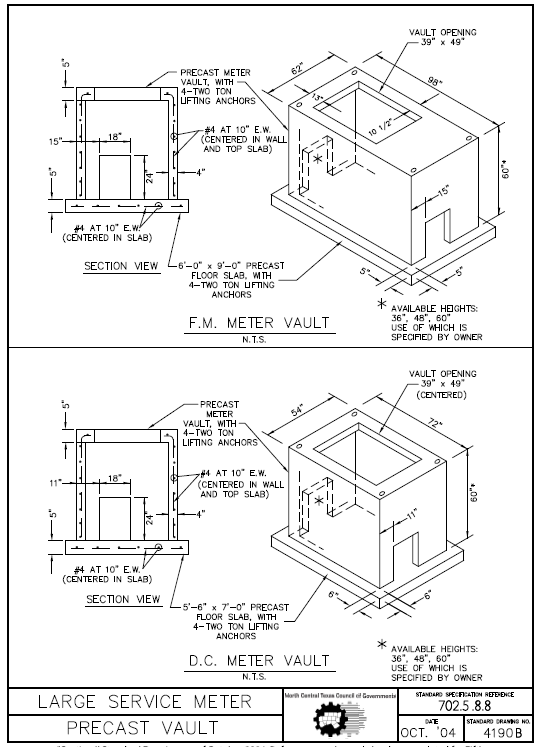 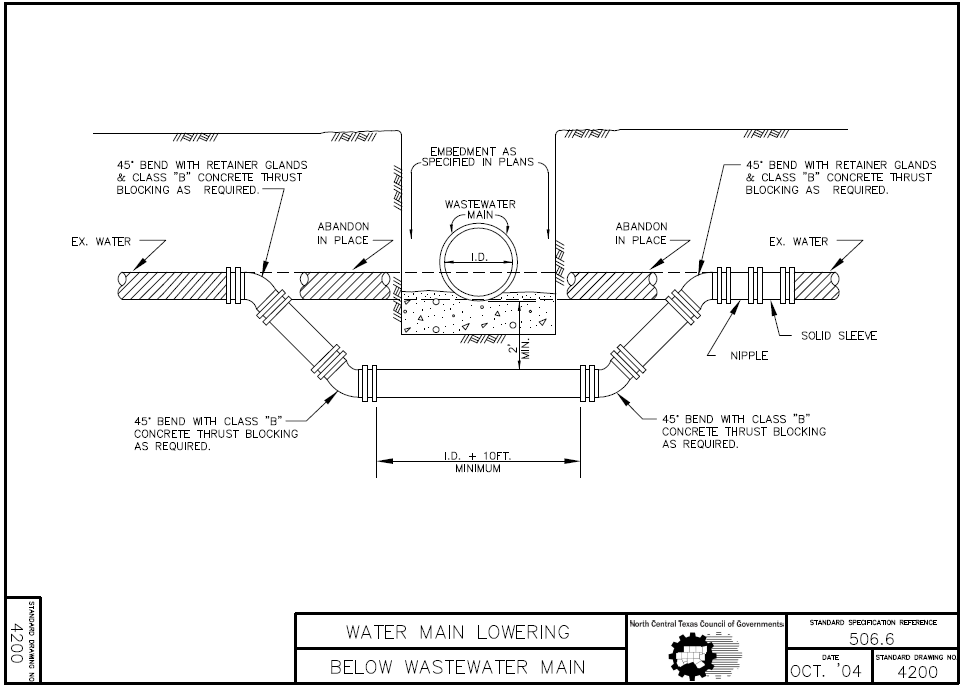 Next Steps
Determine action items for Subcommittee Members and NCTCOG staff
Next Standard Drawings Meetings

August 10, 2020
10am-11:30am
UberConference